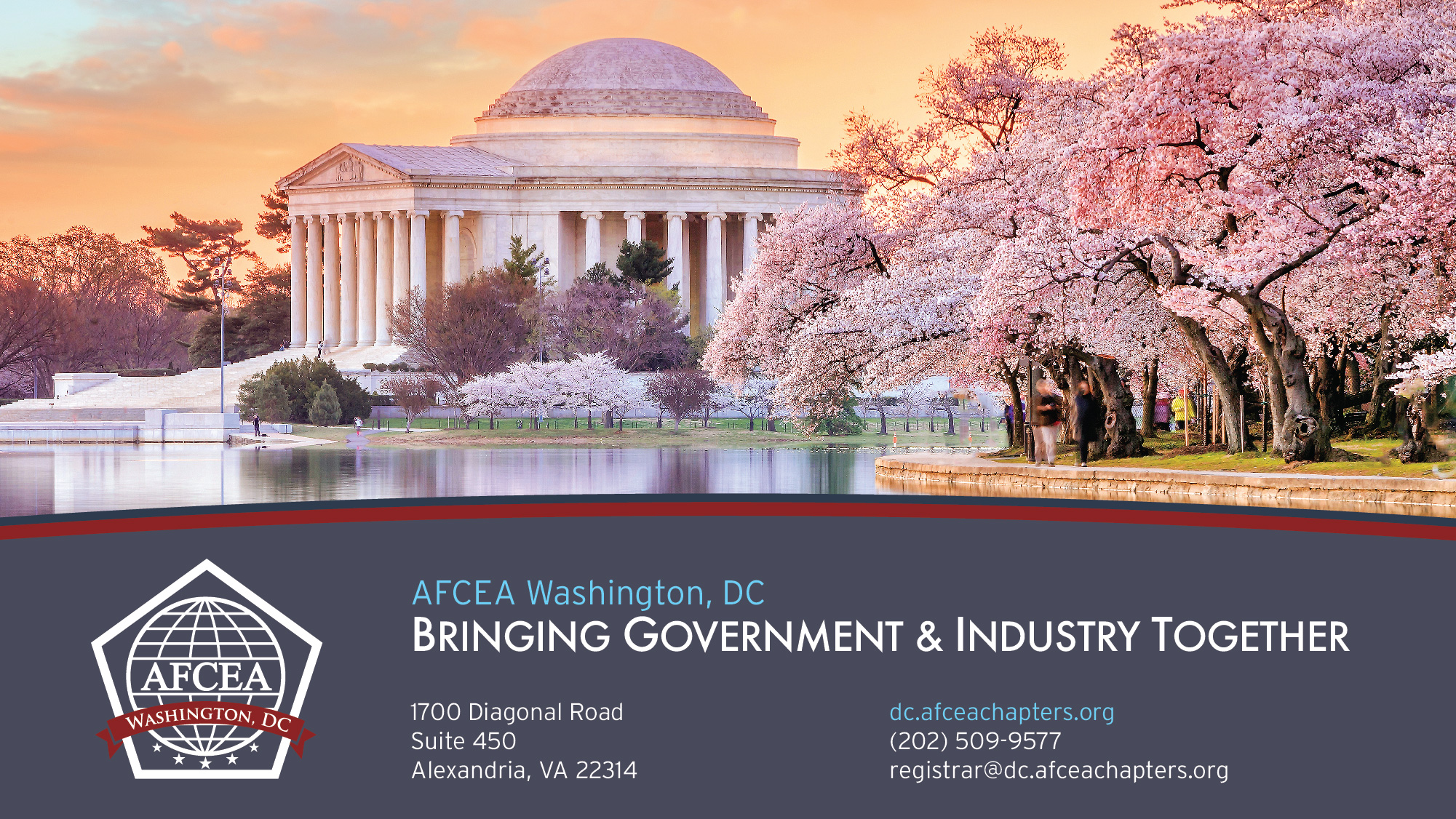 Best PracticesAFCEA Washington, DC
Best Practices: Increase Contribution to STEM Scholarships
Increase Quality of Events to Increase Contribution to STEM Scholarships
Year over year, AFCEA Washington, DC increases their STEM Scholarship contribution.
2020, forecasting to donate $200,000 in STEM Scholarships
2019, donated $150,000 in STEM Scholarships
Since 2017, approximately $500,000 donated in STEM Scholarships
Since 1989, $2.6 million donated in STEM Scholarships

AFCEA Washington, DC has been named the #1 Washington DC Based Education Scholarship as ranked by College Consensus.
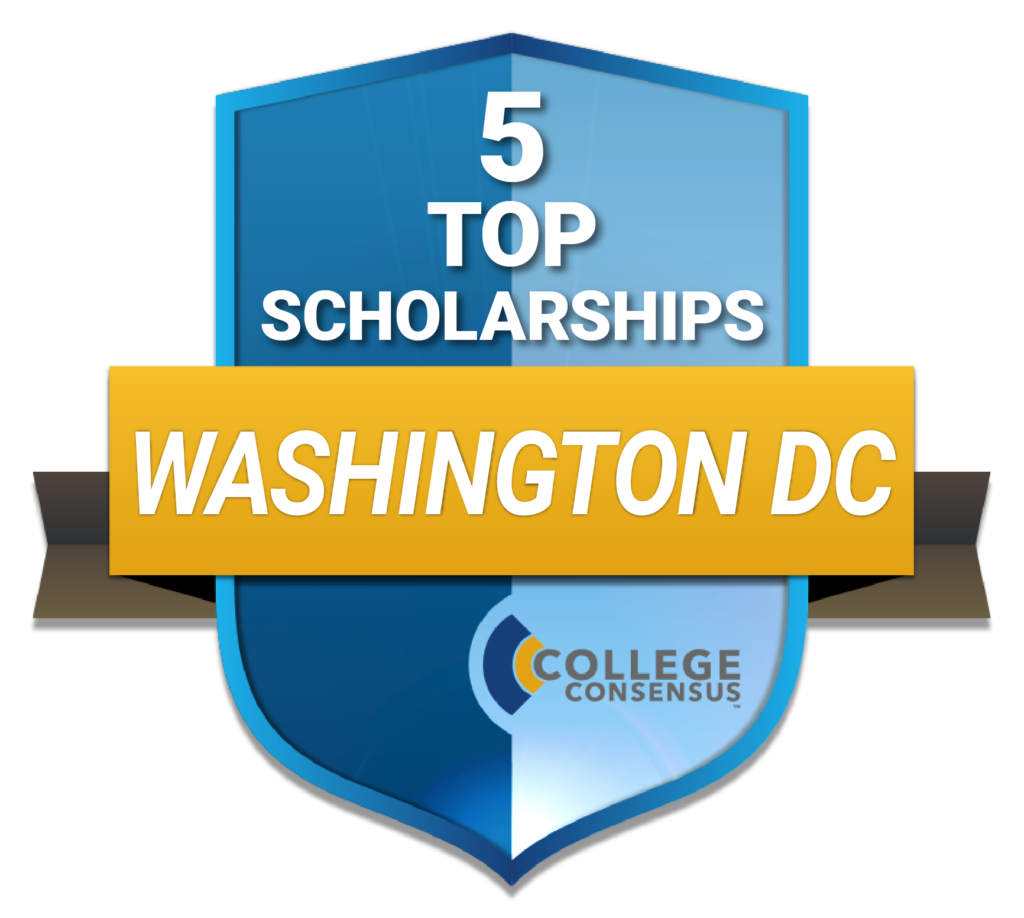 [Speaker Notes: Increase Quality of Events to Increase Contribution to STEM Scholarships

Year over year, AFCEA Washington, DC increases their STEM Scholarship contribution.

In 2019, AFCEA Washington, DC donated $150,000 to STEM Scholarships for local students

This year, the chapter is set to donate $200,000 to local STEM initiatives.

Since 2017 AFCEA Washington, DC has donated approximately $500,000 to area students in STEM scholarships

Since 1989, $2.6 million total donated.


AFCEA Washington, DC has been named the #1 Washington DC Based Education Scholarship as ranked by College Consensus.]
Best Practices in Action: AFCEA Washington, DC’s Annual Winter Gala
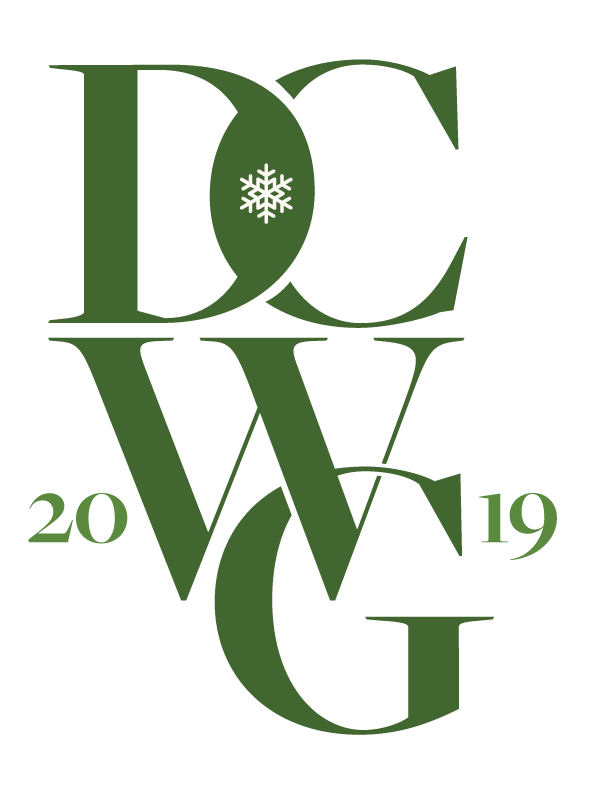 For 44 years, AFCEA Washington DC has hosted the annual Winter Gala, celebrating the holiday season with food, drink, charitable giving, and networking with some of the top leaders in federal IT from both industry and government.
This year, the chapter:
Raised $150,000 for STEM Scholarships 
Collected 3,500+ toys for Marine Corps Toys for Tots
Welcomed 900+ guests
Financials
Year over year increase in sponsorship
2019 brought in $481,000 in sponsorship dollars (net to chapter, $158,000)
2018 brought in $436,000 in sponsorship dollars 
2017 brought in $295,000 in sponsorship dollars
[Speaker Notes: For 44 years, AFCEA Washington DC has hosted the annual Winter Gala, celebrating the holiday season with food, drink, charitable giving, and networking with some of the top leaders in federal IT from both industry and government.

This year, the chapter:
Raised $150,000 for STEM Scholarships for local children
Collected 3,500+ toys for Marine Corps Toys for Tots
Welcomed 900+ guests for an evening of holiday cheer 
Each year, the Winter Gala grows, bringing in more sponsorship dollars, allowing AFCEA Washington, DC to donate more money to scholarships

In 2019, the chapter brought in an unprecedented $481,000 in sponsorship alone, netting the chapter $158,000

In 2018, the chapter brought in $436,000 in sponsorship dollars

In 2017, the chapter brought in $295,000 in sponsorship dollars]
Best Practices: Align Content to Strategic IT Drivers in Government
Create new Events to Better Serve Community Need
Chapter Focus: “What can we do to better serve our community?”
Reevaluate content to align with new IT Drivers in the government and military. 
In 2019, the chapter created a new event focusing on Artificial Intelligence and Machine Learning
[Speaker Notes: Create new Events to Better Serve Community Need

Each year, AFCEA Washington, DC Chapter looks to their board, advisors, and members, and asks “What can we do to better serve our community”. 

Serving the DoD and the Federal IT communities, AFCEA Washington, DC is constantly reevaluating content to align with new IT Drivers in the government and military. 

AFCEA Washington, DC finds engaging topics such as Artificial Intelligence, then finds the government leaders on these topics, and brings them together with industry for an educational and informational event.]
Best Practices in Action:AI + ML Technology Summit
In 2018-2019, AFCEA Washington, DC introduced the Tech Summit Series.
2020, the Artificial Intelligence and Machine Learning Technology Summit is a stand-alone event.
The AI+ML Technology Summit is set to bring in 500 government, military and industry leaders, to listen to speakers such as:
Michael Conlin, CDO, DoD
BG Matthew Easley, Director of Army Artificial Intelligence
Eileen Vidrine, CDO, USAF
Bob Work, Former Deputy Secretary of Defense
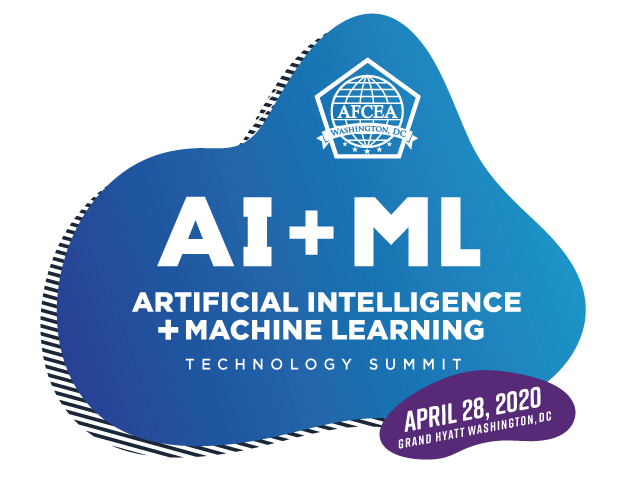 2019 Numbers:
Attendees: 251
Revenue: $119,000
Net to Chapter: $48,531
2020 Forecasted:
Attendees: 450
Revenue: $365,000
Net to Chapter: $183,000
[Speaker Notes: In 2018-2019, AFCEA Washington, DC introduced the Tech Summit Series, to align themselves with the growing needs of the IT community. 

From this half day series, the Artificial Intelligence summit was the most widely attended and engaging.

AFCEA Washington, DC reevaluated the Tech Summit Series, creating the full day Artificial Intelligence and Machine Learning Technology Summit as a stand-alone event.

The AI+ML Technology Summit is set to bring in 500 government, military and industry leaders, to listen to speakers such as:
Michael Conlin, CDO, DoD
BG Matthew Easley, Director of Army Artificial Intelligence, Army Futures Command
Eileen Vidrine, CDO, USAF
Bob Work, Former Deputy Secretary of Defense
And many more!

In 2019, the AI+ML half day event brought in 251 attendees, $119,000 in total revenue, and saw a net profit of $48,531.

2020 is forecasted to have an increased 450 attendees, bring in $365,000 in total revenue, and net profit of $183,000]